Visualization
UW CSE 190p
Summer 2012
Bare bones visualization in Python with matplotlib
matplotlib
A major design limitation is that it stives to emulate MATLAB
More on this in the next lecture
One important function for HW6: 

plot(xvalues, yvalues)
Plot
import matplotlib.pyplot as plt

xs = [1,2,3,4,5]
ys = [x**2 for x in xs]

plt.plot(xs, ys)
no return value?
We are operating on a “hidden” variable representing the figure.
This is a terrible, terrible trick. 
Its only purpose is to pander to MATLAB users.
I’ll show you how this works in the next lecture
import matplotlib.pyplot as plt

xs = range(-100,100,10)
x2 = [x**2 for x in xs]
negx2 = [-x**2 for x in xs]

plt.plot(xs, x2)
plt.plot(xs, negx2)
plt.xlabel("x”)
plt.ylabel("y”)
plt.ylim(-2000, 2000)
plt.axhline(0) # horiz line
plt.axvline(0) # vert line
plt.savefig(“quad.png”)
plt.show()
Incrementally modify the figure.
Save your figure to a file
Show it on the screen
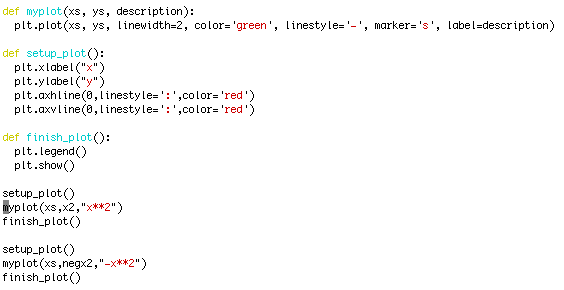 We can group these options into functions as usual, but remember that they are operating on a global, hidden variable
Review
Why Visualize Data?
Bill Howe, eScience Institute
Location of deaths in the 1854 London Cholera Epidemic.
X marks the locations of the water pumps
John Snow
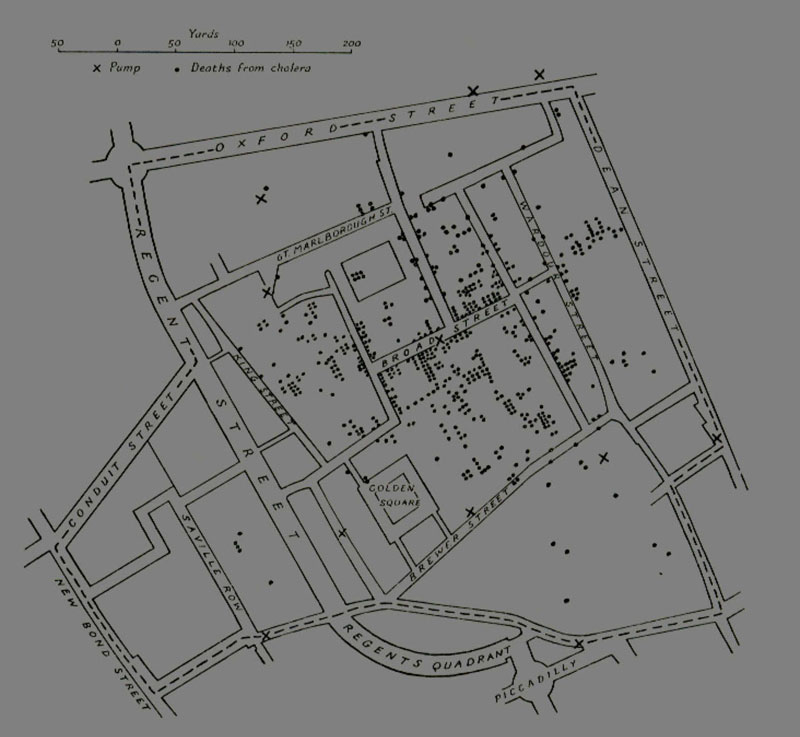 Dr. John Snow
[Speaker Notes: Tufte (1983, p. 24) says,"Snow observed that cholera occurred almost entirely among those who lived near (and drank from) the Broad Street water pump. He had the handle of the contaminated pump removed, ending the neighborhood epidemic which had taken more than 500 lives."]
Anscombe’s Quartet
Anscombe’s Quartet (2)
mean of the x values = 9.0 
mean of the y values = 7.5 
equation of the least-squared regression line: 
y = 3 + 0.5x 
sums of squared errors (about the mean) = 110.0 
regression sums of squared errors 
(variance accounted for by x) = 27.5 
residual sums of squared errors 
(about the regression line) = 13.75 
correlation coefficient = 0.82 
coefficient of determination = 0.67
Anscombe’s Quartet (3)
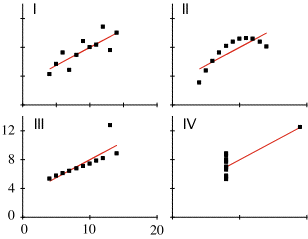 [Speaker Notes: Look at your data before you analyze it]
Another example: Pearson Correlation
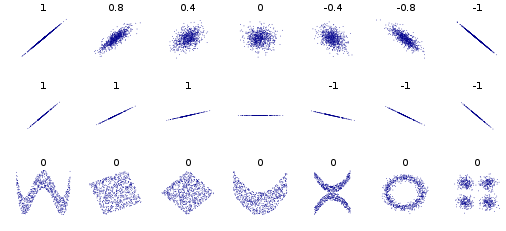 Other reasons?
Visualization is the highest bandwidth channel into the human brain [Palmer 99]
The visual cortex is the largest system in the human brain; it’s wasteful not to make use of it.
As data volumes grow, visualization becomes a necessity rather than a luxury.
“A picture is worth a thousand words”
What is the rate-limiting step in data understanding?
Amount of data in the world
Processing power: Moore’s Law
slide src: Cecilia Aragon, UW HCDE
[Speaker Notes: And processing power, either as raw processor speed or via novel multi-core and many-core architectures, is also continuing to increase exponentially…]
What is the rate-limiting step in data understanding?
Amount of data in the world
Processing power: Moore’s Law
Human cognitive capacity
Idea adapted from “Less is More” by Bill Buxton (2001)
slide src: Cecilia Aragon, UW HCDE
[Speaker Notes: … but human cognitive capacity is remaining constant. How can computing technologies help scientists make sense out of these vast and complex data sets?]
What makes a good visualization?
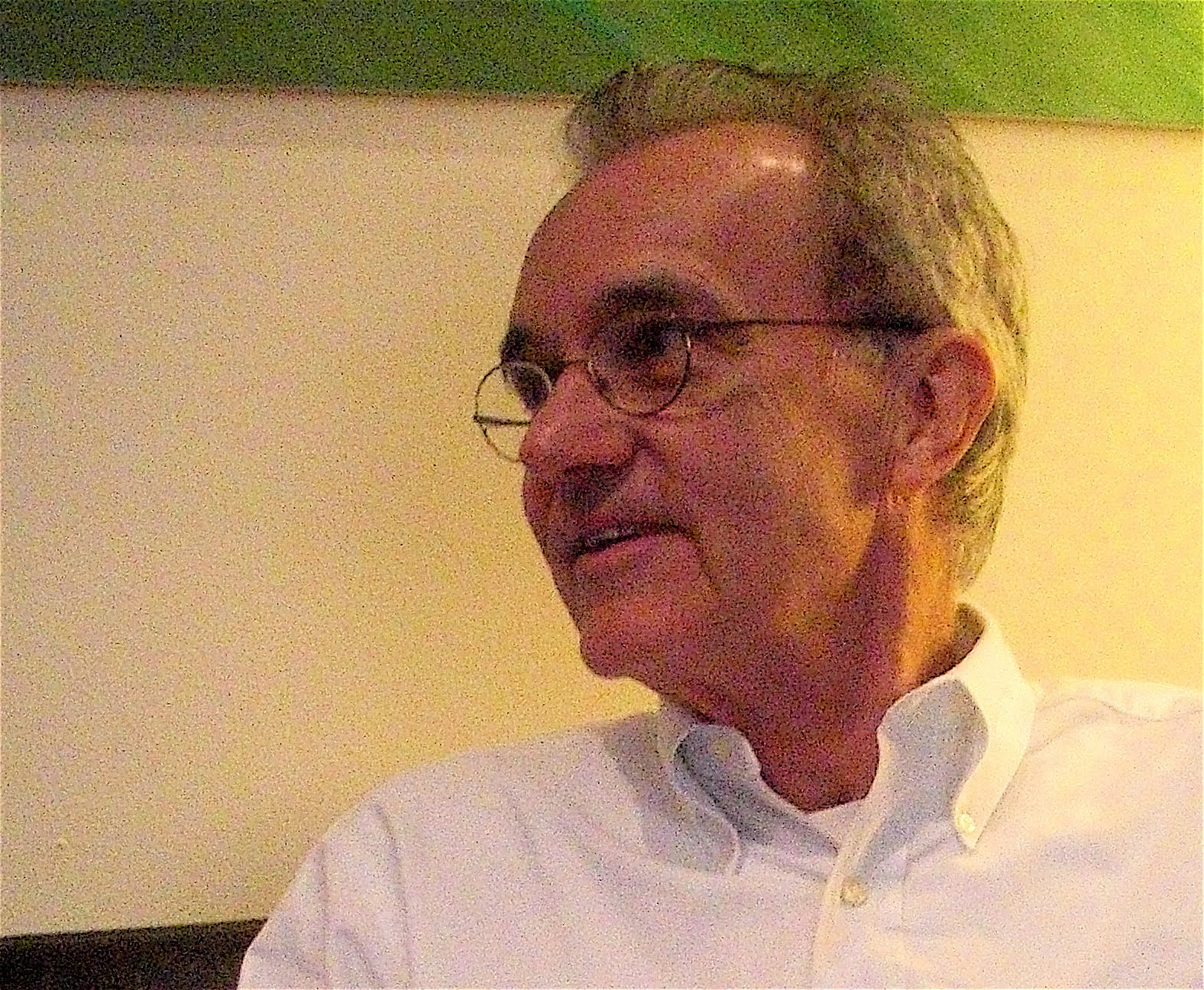 Edward Tufte: Minimize the Lie Factor
Size of effect in the visualization
Lie Factor =
Size of effect in the data
Example
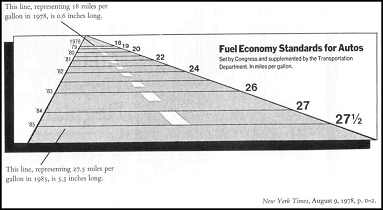 Tufte 1997
What makes a good visualization?
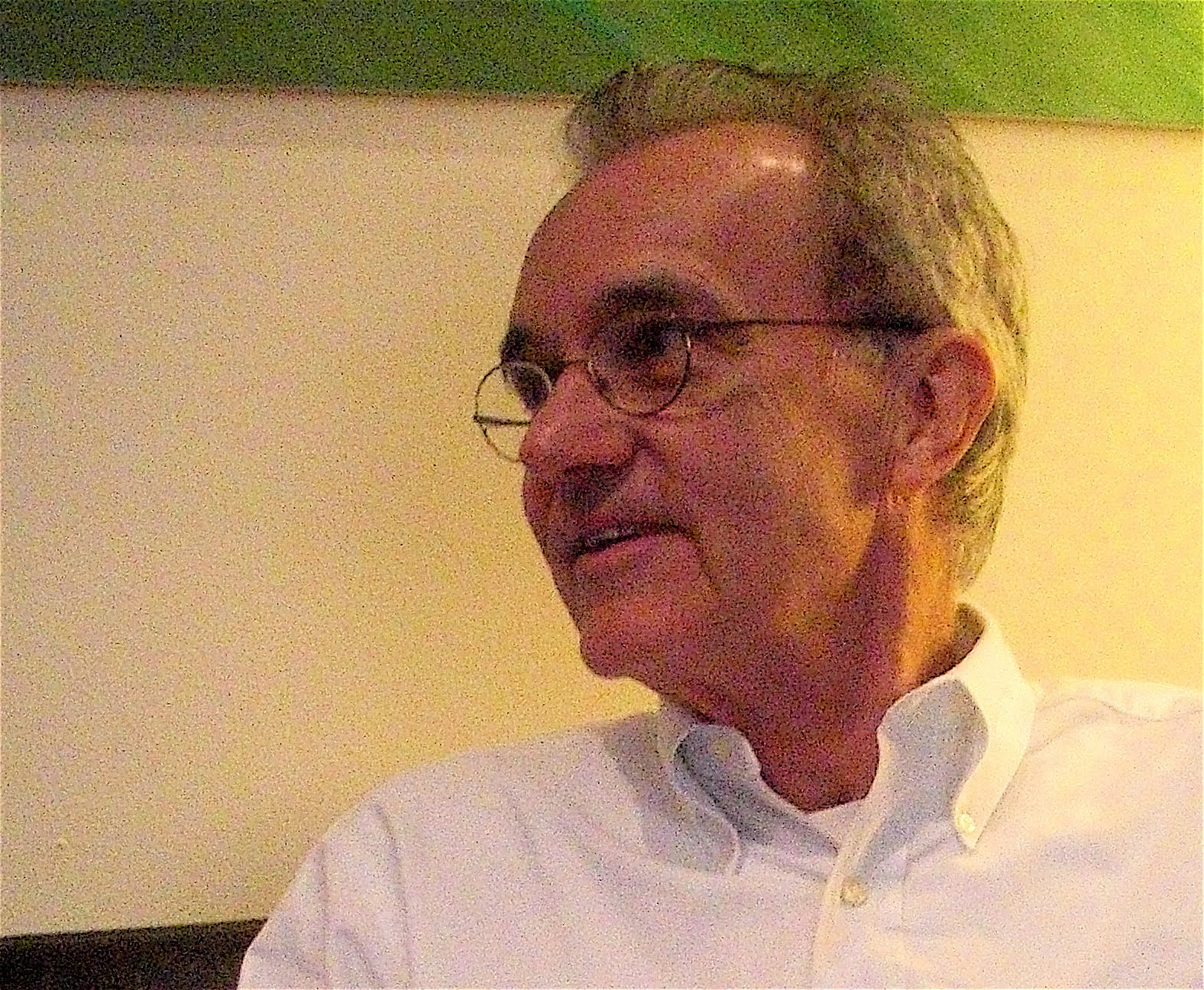 Edward Tufte: Maximize the data-ink ratio
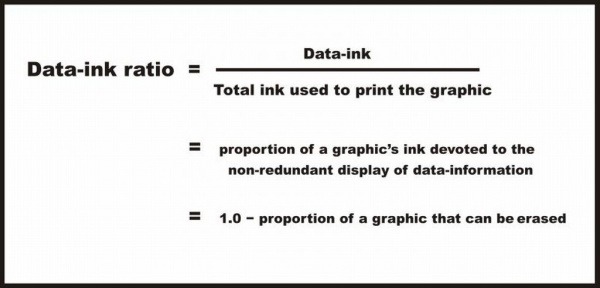 Example: High or Low Data Ink ratio?
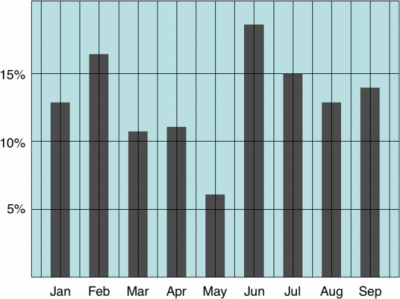 Example: High or Low Data Ink ratio?
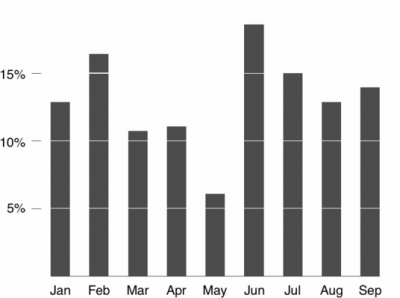 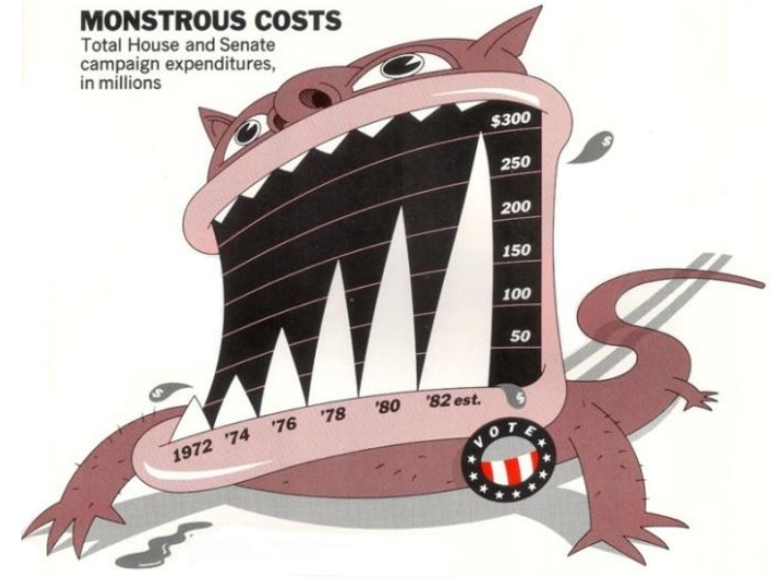 Bateman et al: The Effects of Visual Embellishment on Comprehension and Memorability of Charts
There was no significant difference between plain and  image charts for interactive interpretation accuracy (i.e., when the charts were visible).
There was also no significant difference in recall accuracy after a five-minute gap.
After a long-term gap (2-3 weeks), recall of both the chart topic and the details (categories and trend) was significantly better for Holmes charts.
Participants saw value messages in the Holmes charts  significantly more often than in the plain charts. 
Participants found the Holmes charts more attractive, most enjoyed them, and found that they were easiest and fastest to remember.
What makes a good visualization?
Edward Tufte: Small multiples
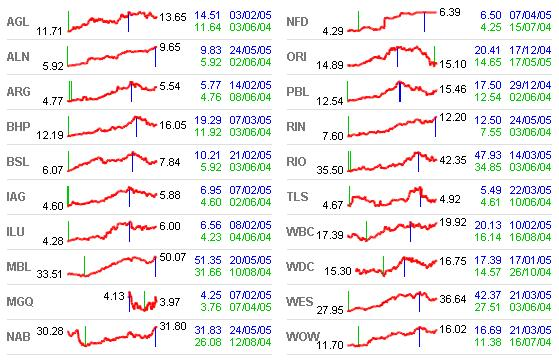 What makes a good visualization?
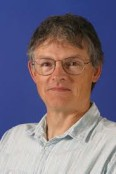 Jock Mackinlay: Use the appropriate visual element for the relationship and data being analyzed
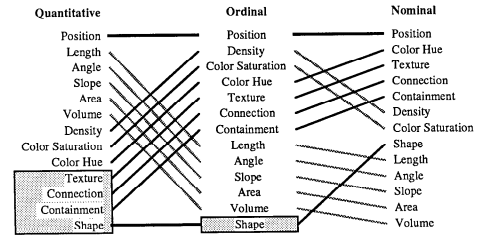 Conjectured rank effectiveness of each visualization method by data type
What makes a good visualization?
Tufte again: Small multiples
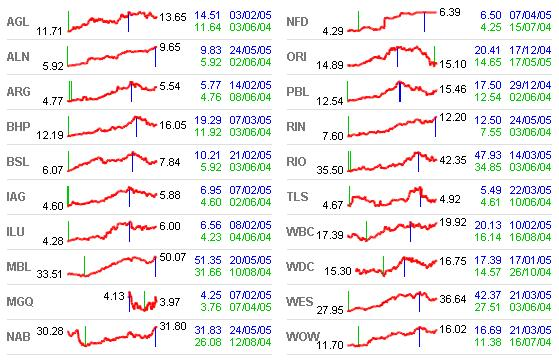 What makes a good visualization?
Lloyd Treinish: Color Matters
Lloyd Treinish, IBM Research, http://www.research.ibm.com/people/l/lloydt/
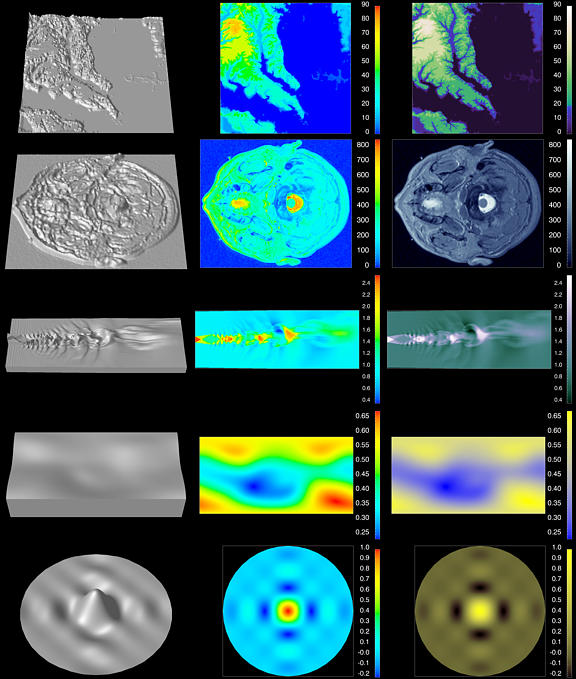 Color Matters (2)
Lloyd Treinish,   IBM Research, http://www.research.ibm.com/people/l/lloydt/
A Nice Example
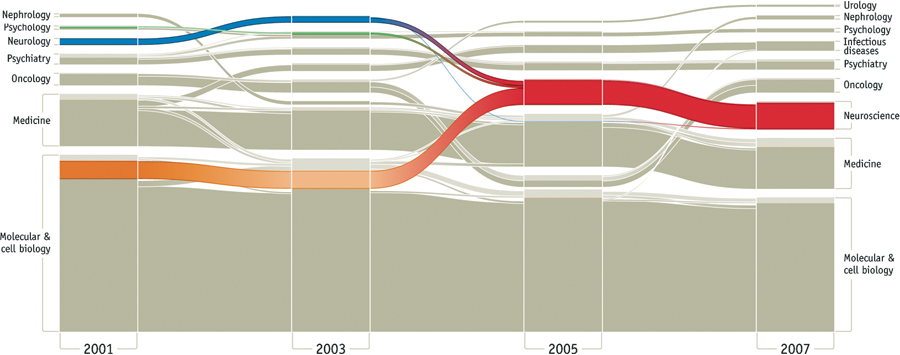 Bergstrom, Rosvall, 2011